Внесок українців у світову культуру та науку
Виконали:
Ігнатьєва М.
Поляк В.
Україна – країна, багата на талановитих людей. На її території та поза її межами проживає значна кількість видатних українців, які збагатили світ своїми талантами.
Родоначальник “Катюші”Мало хто знає, що предка міністра вуглепрому - Олександра Засядька - вважають родоначальником сучасної ракетної артилерії.Після служби в армії і виходу у відставку Олександр Дмитрович, продавши маєток батька, вирішив витратити всі гроші на створення ракетної зброї. Кілька років наполегливої праці принесли свої плоди - були створені ракети, які прицільно вражали ціль на відстані 6 кілометрів. Цей принцип взяли за основу при створенні знаменитих “катюш”, завдяки яким, як вважають деякі історики, вдалося змінити хід Другої світової війни.
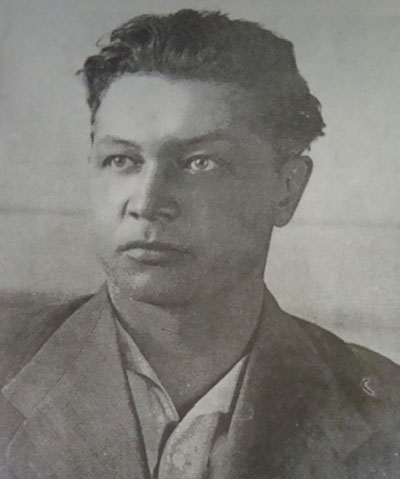 Знаменитий зварювальникПерелік видатних українських вчених був би неповним без Євгена Оскаровича Патона - видатного спеціаліста в галузі зварювання і мостобудування. Патон першим сформулював принципи розрахунку і побудови клепаних мостів. Але світову славу він здобув як розробник технології зварювання спеціальних сталей. В роки війни його розробки були впроваджені у оборонну промисловість. Саме завдяки Патону і його розрахункам вдалося у вісім (!) разів знизити затрати при виготовленні танка Т-34. Уже після війни вчений спрямував свою діяльність в мирне русло. Він - автор більше 100 зварних мостів. Один з найбільших його проектів - міст Патона в Києві.
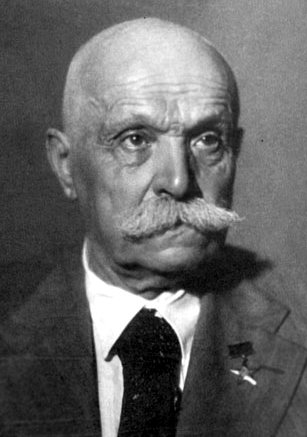 Вертоліт київського хлопчиниЩе одним видатним українцем, ім’я якого змінило хід історії, є Ігор Іванович Сікорський. “Гранд”, “Руський витязь”, “Ілля Муромець” - ці багатодвигунні літаки були створені на Російсько-Балтійському заводі під керівництвом Сікорського. Всього за роки Першої світової війни було побудовано 75 чотиридвигунних бомбардувальників Сікорського.Створенням літаків Сікорський зайнявся і в США, куди емігрував після Жовтневої революції. Але своє захоплення вертольотами не забув, повернувшись до нього наприкінці 1930-х років. Цього разу спроба була успішною. Вертольоти Сікорського встановили кілька світових рекордів; їх закуповували різні цивільні державні агентства і авіакомпанії, а також армія. Найвідоміша розробка Сікорського - вертоліт S-51, котрий широко застосовувався у бойових операціях.
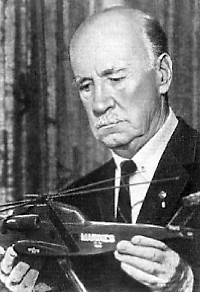 Україна виступала свого роду донором для російської культури. Відбувалась "українізація" російської культури. Протягом другої половини XVII ст. і в ХVIII ст. українських вчених, літераторів, педагогів переводили до Москви і Петербурга. Серед них були Феофан Прокопович, Стефан Яворський, Епіфаній Славинецький, Симеон Полоцький.
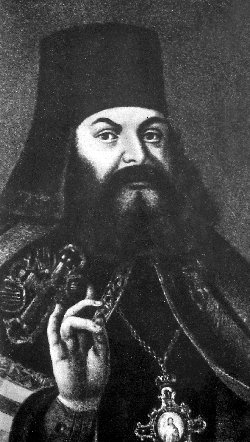 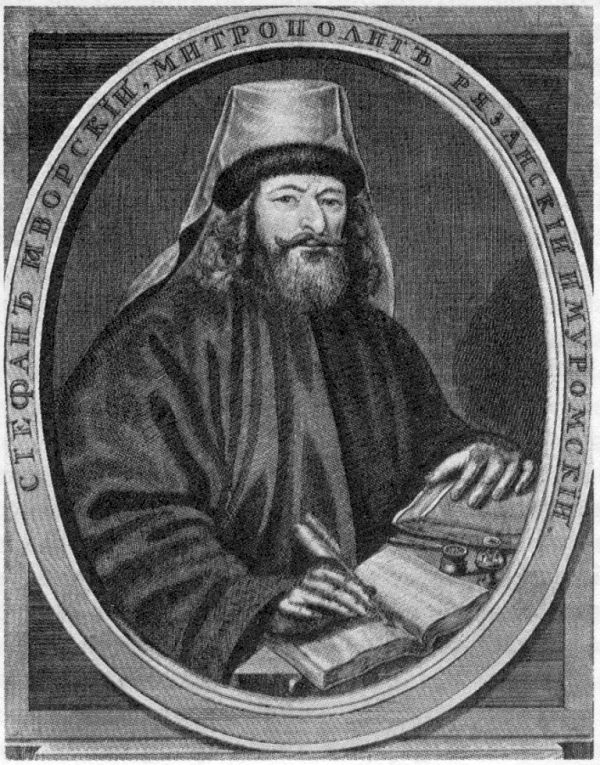 У XVIII ст. композитори з України: Дмитро Бортнянський, Максим Березовський, Артем Ведель заснували російський хоровий спів, російську хорову музику.
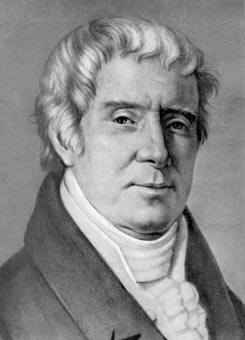 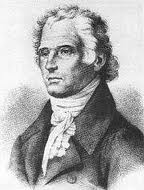 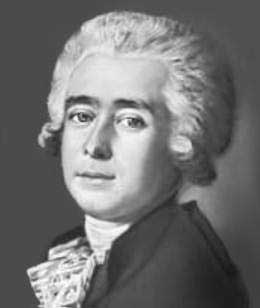 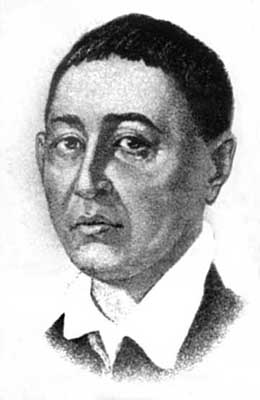 Одним з найвидатніших європейських філософів XVIII ст. був Г.С.Сковорода. Вплив його філософії ширився не тільки в Україні. Глибина його думок, аскетичне життя, прагнення свободи - викликали порівняння з Сократом.
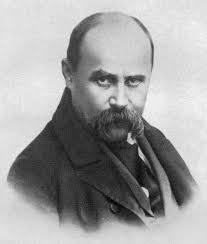 ХІХ ст. породило духовну основу нації -  Т.Г. Шевченка. Творчість Шевченка вивела українську літературу на світову арену. І сьогодні поняття молодої Української держави асоціюється в багатьох жителів нашої планети з іменем Шевченка.
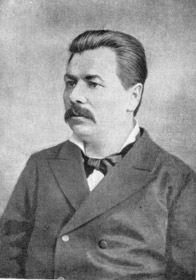 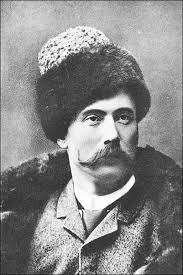 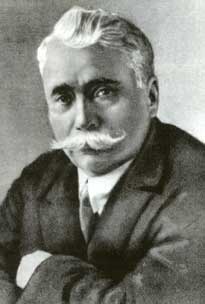 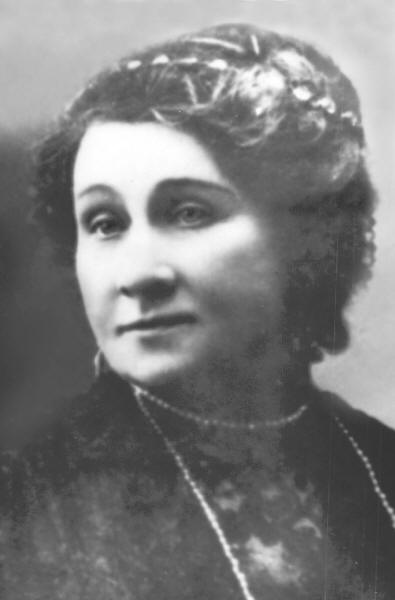 Маючи такі славні прізвища як Кропивницький, Карпенко-Карий, Садовський, Саксаганський, Заньковецька зайняв собі почесне місце серед театрів Європи український театр.
Сьогодні в Україну повернуто ім'я М.С. Грушевського, його величезну наукову спадщину. Світову славу вчений здобув завдяки фундаментальній дослідницькій праці "Історія України-Руси". Це найголовніше, що є в його друкованому доробку, в якому значиться близько двох тисяч назв. Взагалі мало в світі знайдеться вчених (в Україні нікого), хто б міг стати врівень з М.С. Грушевським за продуктивністю творчої роботи.
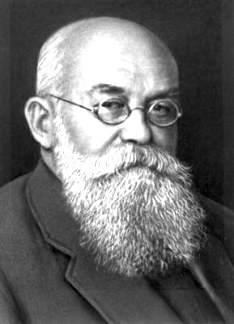 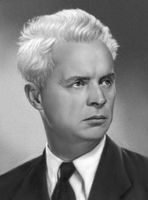 Світової слави заслужив кінорежисер Олександр Довженко. В 1958 р. на Всесвітній виставці в Брюселі його фільм "Земля" (1930) включено до почесного списку 12-ти кращих фільмів світу всіх часів і народів.
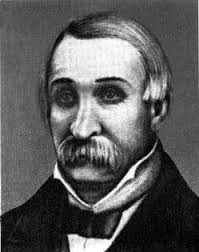 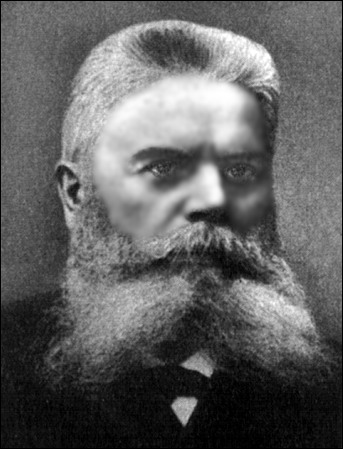 Весь світ користується винаходом українського пасічника Петра Прокоповича й уродженця Кіровоградщини Миколи Бенардоса, якому належить пріоритет у відкритті електрозварювання.
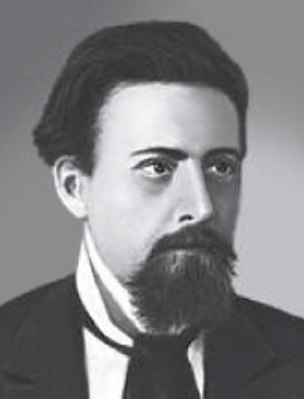 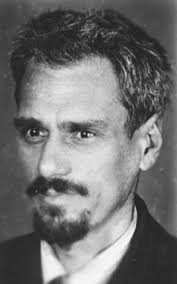 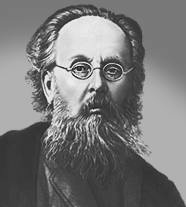 Ціла плеяда українців вивела людство в космос, відкрила таємниці сусідніх планет. Олександр Засядько, Микола Кибальчич, Юрій Кондратюк, Костянтин Ціолковський, Валентин Глушко.
Олександр Володимирович Палладін, видатний біохімік. Досліджував біохімію вітамінів, обміну речовин, порівняльну біохімію нервової тканини і головного мозку при різних функціональних станах. Перший розпочав дослідження в галузі функціональної біохімії нервової системи, установив біохімічну топографію нервової тканини. Один із основоположників функціональної біохімії головного мозку. Синтезував водорозчинний аналог вітаміну К – вікасол.
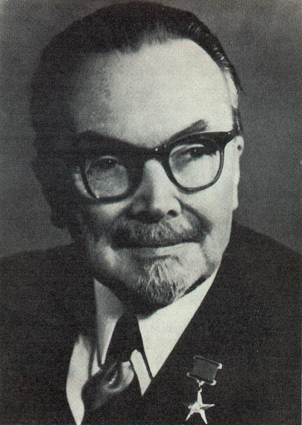 Володимир Ааронович Хавкін  – відомий в Європі та Азії мікробіолог і епідеміолог. Створив і випробував на собі першу в світі убиту протихолерну вакцину (1892). За створення протихолерної вакцини та практичне її застосування його удостоєно премії Паризької академії. Створив і знову випробував на собі убиту протичумну вакцину (1896).
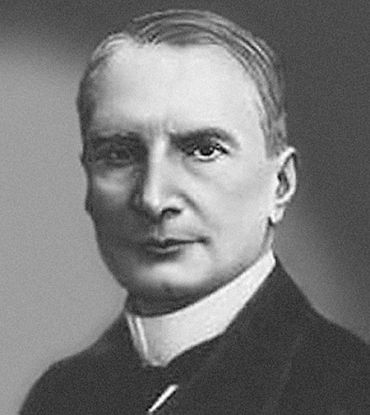 Олександр Михайлович Шумлянський -  захистив дисертацію «Про будову нирок» (1782). У ній вперше у світі найдосконаліше дослідив та описав особливості мікроскопічної будови нирок: звивисті канальці, судинний клубочок і капсулу навколо нього, яку пізніше описав англієць В.Боумен (капсула Шумлянського-Боумена).
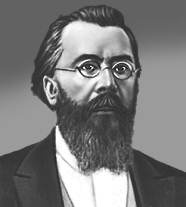 Олександр Олександрович Богомолець.Вивчав проблеми патологічної фізіології, ендокринології, реактивності організму. Розвинув вчення про сполучну тканину, її трофічну і захисну функції, яке пізніше лягло в основу уявлення про колагенози. Створив антиретикулярну цитотоксичну сироватку (АЦС) яка стимулювала функції ретикулоендотеліальної системи та посилювала захисні властивості організму. Висунув концепцію старіння як зміну фізико-хімічних властивостей тканин та міжклітинної речовини, ослаблення трофічної функції сполучної тканини.
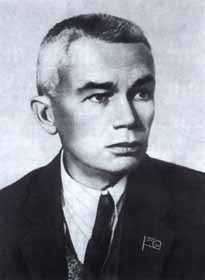 Ще одним внеском України в цивілізаційний розвиток світу є хліборобський. Саме завдяки своїй трудолюбивості український селекціонер  В.М.Ремесло вивів нові сорти пшениці.
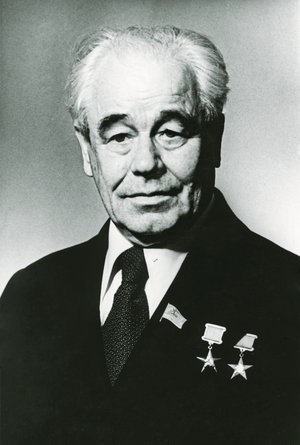 Українські лауреати Нобелівської премії
1908 рік - Ілля Мечніков, знаменитий бактеріолог і імунолог. Народився в селі Іванівка Куп’янського уїзду на Харківщині. Вчений був удостоєний Нобелівської премії в галузі фізіології і медицини разом з Паулем Ерліхом за дослідження по імунології.
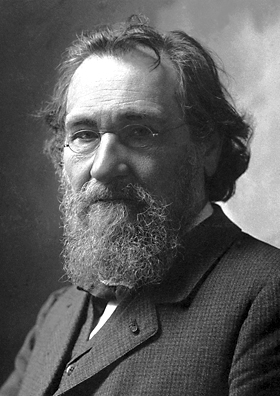 1952 рік - Зельман Ваксман, уродженець міста Прилуки на Черкащині. Нобелівську премію як вчений США він отримав в галузі медицини “за відкриття стрептоміцину - першого антибіотика, ефективного при лікуванні туберкульозу”.
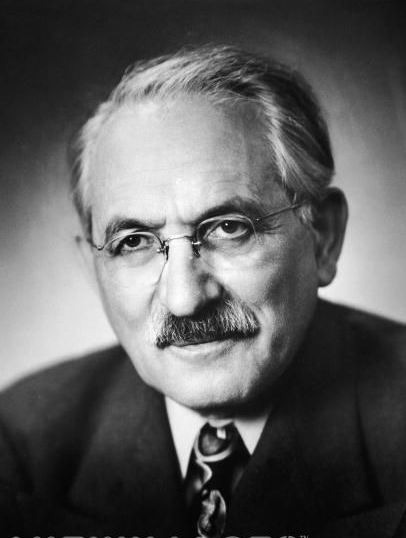 1966 рік - Шмуель Агнон, народився в місті Бучач Тернопільської області. Премія в галузі літератури була присуджена йому за “глибоко оригінальне мистецтво розповіді, навіяне єврейськими народними мотивами”.
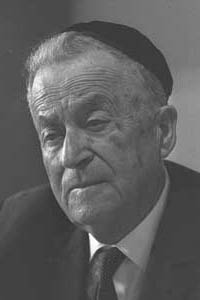 1971 рік - Саймон Кузнець, уродженець Харкова. Удостоєний премії як американський вчений в галузі економіки “за емпірично обгрунтоване поясненні економічного росту, яке призвело до нового, більш глибокого розуміння як економічної і соціальної структур, так і процесу розвитку”.
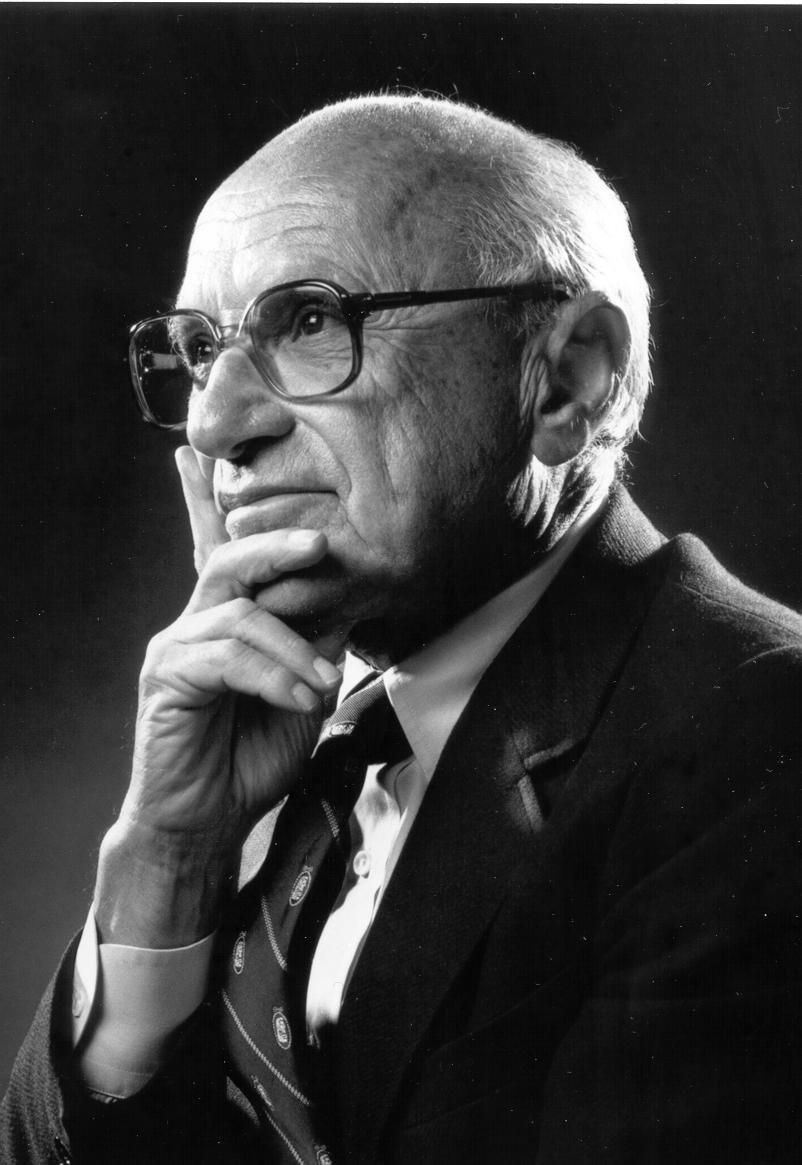 1981 рік - Роальф Гофман, уродженець Золочева на Львівщині. Вчений вважається великим американським спеціалістом в галузі органічної і квантової хімії. Нобелівську премію отримав спільно з Кенеті Фукуї “за розробку теорії протікання хімічної реакції, створеної ними незалежно один від одного”.
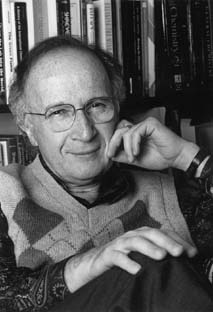 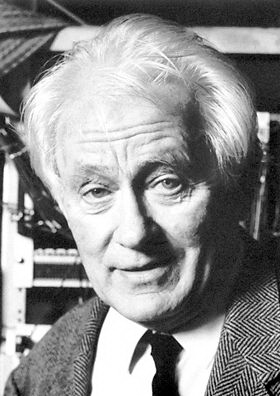 1992 рік - Георгій Шарпак, народився на Рівненщині. У восьмирічному віці разом з сім’єю емігрував до Франції. Нобелівську премію він отримав за розробку детектора елементарних часток.